KIMYO
10-sinf
Mavzu: Mavzuga doir masala va mashqlar yechish (Alkinlarga doir)
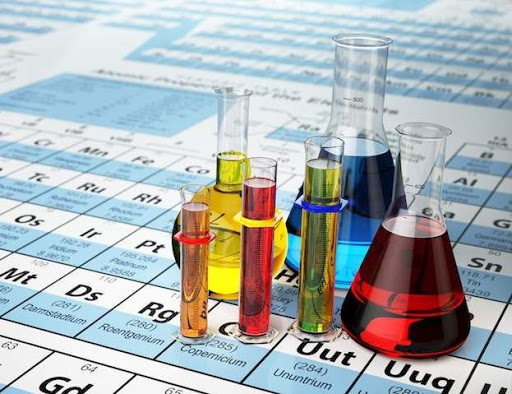 MUSTAHKAMLASH
Quyidagi masalani bajaring. 
6 gramm kalsiy karbiddan laboratoriya sharoitida necha litr (n.sh.da) atsetilen olish mumkin? 
Reaksiya unumi 80 %
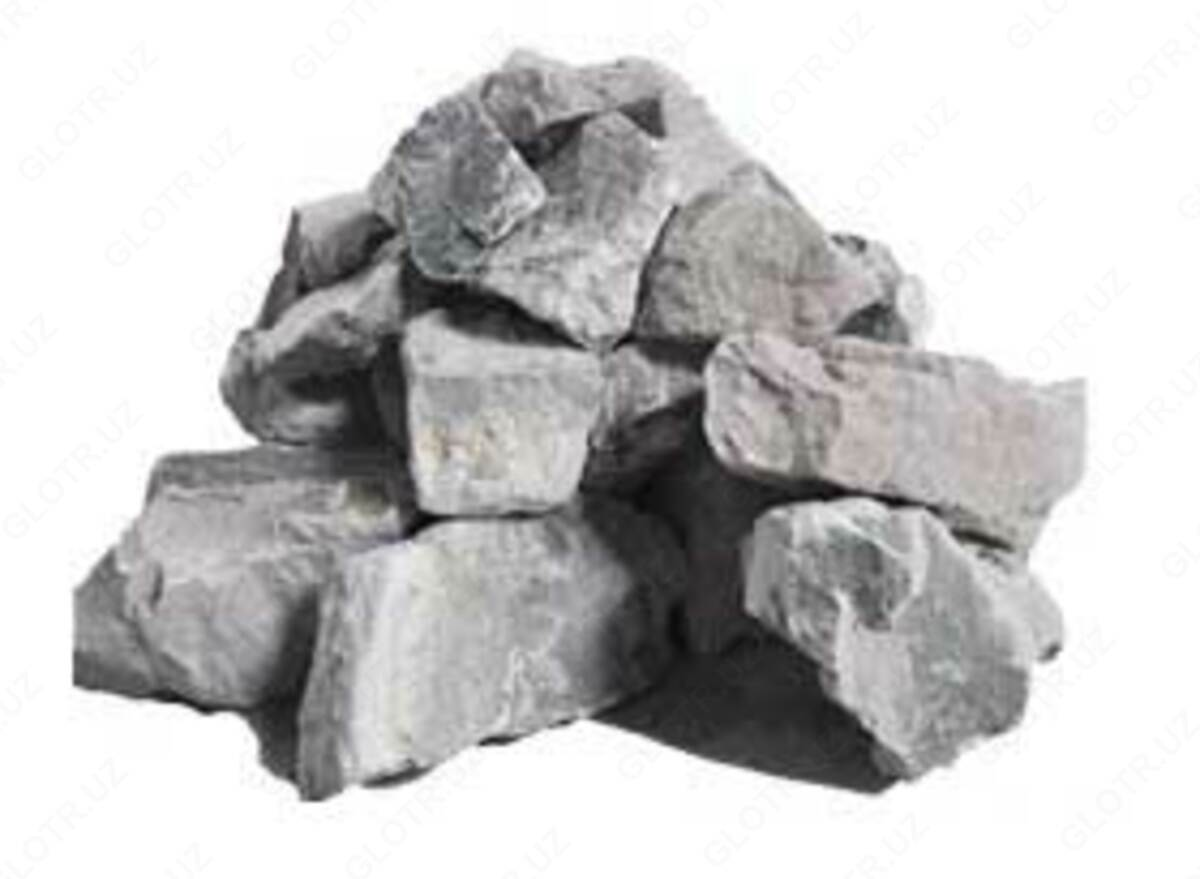 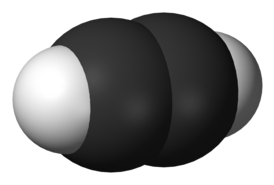 Masalaning yechimi:
6
x
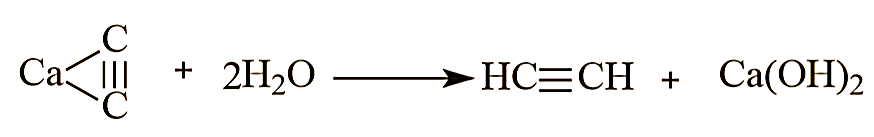 64
22,4
Javob: 1,68 litr
Bugun darsda:
Alkinlarning olinishiga doir masalalar yechish.
Alkinlarning kimyoviy xossalariga doir masalalar yechish.
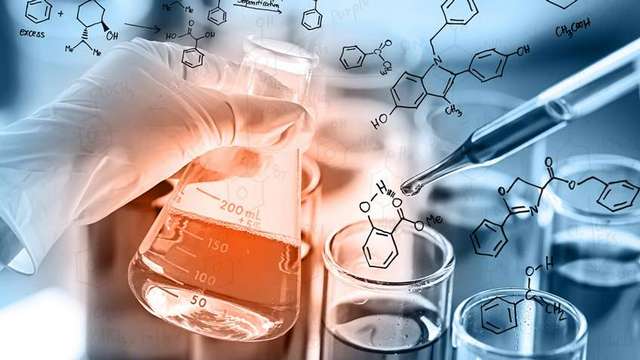 Masala
Tarkibida 15 % qo‘shimcha modda bo‘lgan 75,3 g CaC2 ga suv ta’sir ettirilsa, necha litr gaz ajralib chiqadi. (n.sh.)?
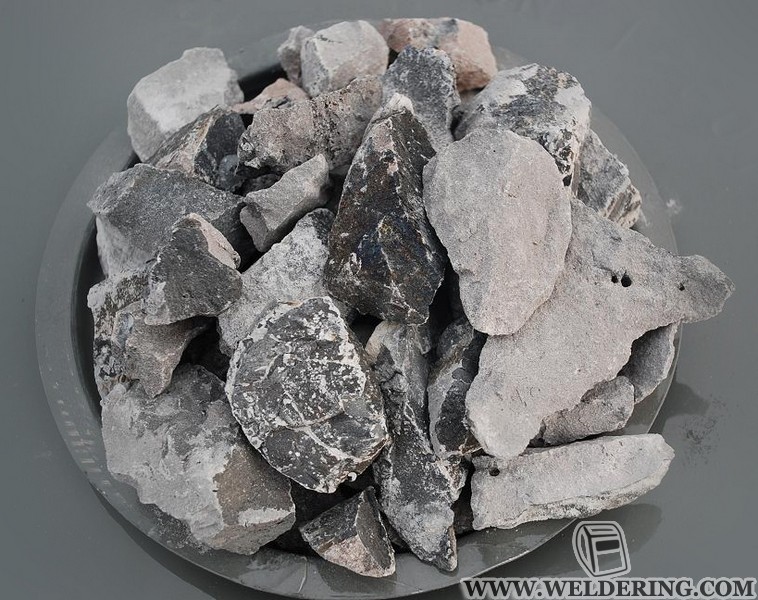 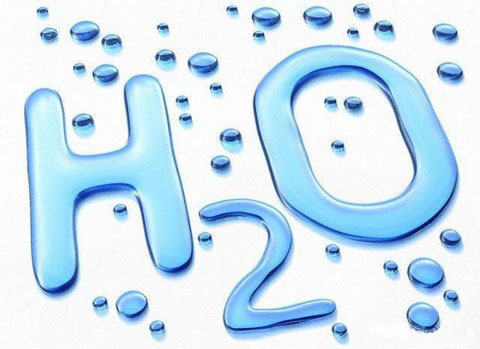 Masalaning yechimi:
Dastlab   CaC2 ning  qo‘shimcha moddasiz toza holdagi massasini topamiz:
100-15=85 %
75,3 ∙ 0,85=64 g (CaC2)
Reaksiya tenglamasi asosida ajralgan gaz hajmini topamiz:
x=?
64 g
Javob: Ajralgan gaz hajmi 22,4 litr
64 g
22,4 litr
Masala
44,8 l (n.sh) etin bilan 29,2 g vodorod xlorid o‘zaro ta’sirlashuvidan qancha (g) vinilxlorid hosil bo‘ladi?
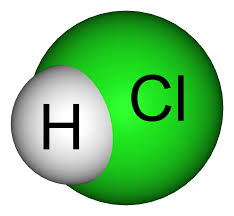 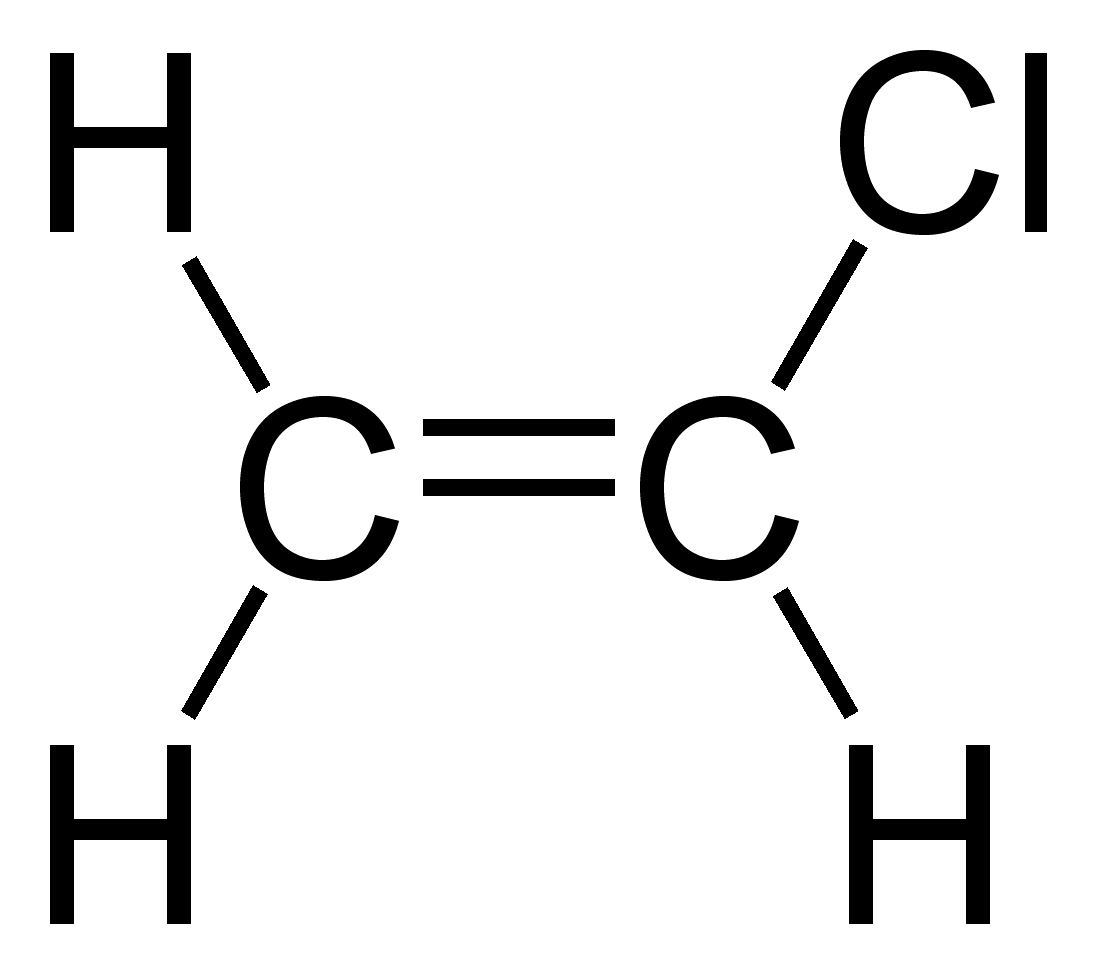 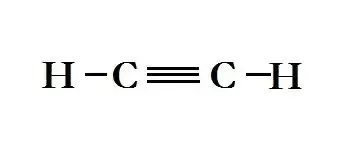 Masalaning yechimi:
Dastlab vinilxloridning hosil bo‘lish reaksiyasini yozamiz:
Dastlabki moddalar 1:1 mol nisbatda reaksiyaga kirishishi ma’lum bo‘lsa, berilgan qiymatlarni molga o‘tkazamiz:
│
Cl
Masalaning yechimi:
HCl ning miqdori kam bo‘lganligi uchun, hosil bo‘lgan vinilxlorid massasini shunga asosan topamiz:
Javob: Reaksiyada hosil bo‘lgan vinilxlorid                                    massasi 50 g.
Masala
5,6 litr (n.sh.) noma’lum uglevodorodni to‘liq bromlash uchun 80 gramm brom sarflandi. Shuncha hajmdagi uglevodorodni to‘liq yonishiga esa 22,4 litr (n.sh) kislorod sarflandi. Noma’lum uglevodorodni toping.
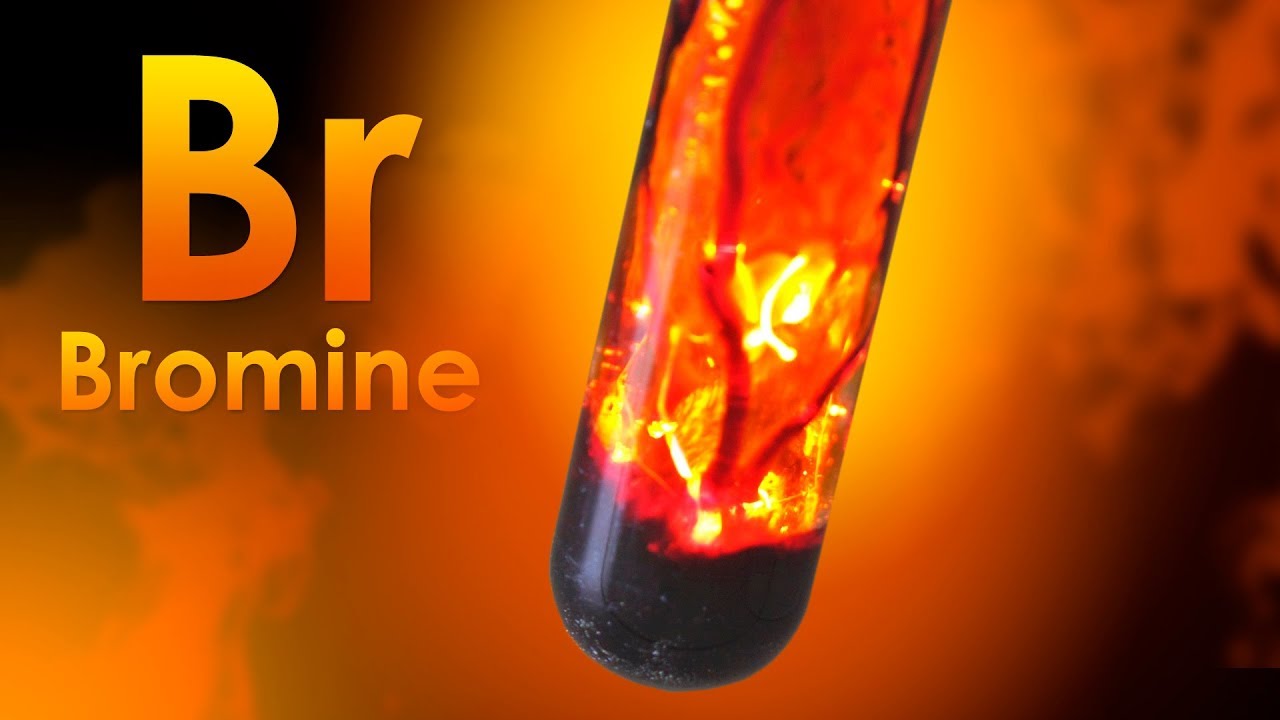 80  gr
Masalaning yechimi:
Masalaning yechimi:
Masalaning yechimi
Masalaning yechimi
Moddaning umumiy formulasi (CnH2n-2) va n ning qiymati 3 ligidan foydalanib, modda formulasi  C3H4 ekanligini aniqlaymiz.
Javob: Noma’lum uglevodorod C3H4 bo‘lgan.
Mustaqil bajarish uchun topshiriq
Tarkibida 20 % qo‘shimcha modda bo‘lgan 100 g CaC2 ga suv ta’sir ettirilsa, necha litr gaz ajralib chiqadi. (n.sh.)?
6,72 l (n.sh) etin bilan 7,3 g vodorod xlorid o‘zaro ta’sirlashuvidan qancha (g) vinilxlorid hosil bo‘ladi?
17,92  litr (n.sh.) noma’lum uglevodorodni to‘liq bromlash uchun 256 gramm brom sarflandi. Shuncha hajmdagi uglevodorodni to‘liq yonishiga esa 44,8  litr (n.sh) kislorod sarflandi. Noma’lum uglevodorodni toping.